TRANSLATION STUDIES
WHAT IS TRANSLATION?
WHY DO WE NEED TRANSLATION?
WHEN DID PEOPLE NEED TRANSLATION FOR THE FIRST TIME?
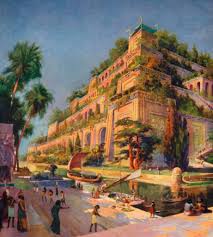 The Hanging Gardens of Babylon
Internal and external knowledge
Translation can be perceived from the outside, from the reader’s or other user’s point of view, or from the inside, from the translator’s point of view.
Translation is different for different groups of people. For people who are not translators, it is primarily a text; for people who are translators, it is primarily an activity.
Types of Knowledge in Translation
Infernal
A translator thinks and talks abouttranslation from inside the process,knowing how it's done, possessinga practical real-world sense of theproblems involved, some solutions tothose problems, and the limitations onthose solutions (the translator knows,for example, that no translation willever be a perfectly reliable guide tothe original).External
A non-translator (especially a monolingual reader in the target language who directly or indirectly pays for the translation - a client, a book-buyer) thinks and talks about translation from outside the process, not knowing how it's done.
Reliability
often called "accuracy " or "equivalence" or "fidelity"
Translation users need to be able to rely on translation. They need to be able to use the translation as a reliable basis for action.
There are many different types of textual reliability;
there is no single touchstone for a reliable translation, certainly no single simple formula for abstract semantic "equivalence."
The dominance in translation fields  paves the  way for;
accurate or effective texts;
the texts painfully literal or easily readable in the target language or somewhere in the middle;
the texts reliable for her or his specific purposes.
Aspects of translator reliability
Attention to detail
Sensitivity to the user's needs
Research 
Checking
The translator has no personal point of view that has any relevance at all to the act of translation.
The process of translation
Translate: act; jump into the text feet first; translate intuitively.
Edit: think about what you've done; test your intuitive responses against everything you know
Sublimate: internalize what you've learned through this give-and-take process for later use
The meaning of a word
Translation is often thought to be primarily about words and their meanings: what the words in the source text mean, and what words in the target language will best capture or convey that meaning.
Jim and Maria live together. Jim is a native speaker of North American English, Maria a native speaker of Argentinian Spanish. Maria's English is better than Jim's Spanish, so they mostly speak English together. Maria gets offended when Jim calls her "silly" - which he does frequently. Finally he says the offensive word once too often and she decides to talk about it with him. He says he means the word affectionately: in his childhood everyone in his family used "silly" as a term of endearment. It was a good thing for someone to be silly; \\ meant funny, humorous, a good person. Maria explains that she learned the word in school, where she was taught that it means "stupid, foolish, ridiculous."
Cultural knowledge
It is probably safe to say that there has never been a time when the community of translators was unaware of cultural differences and their significance for translation.
Importance of Knowing the Target Culture
An American t-shirt maker in Miami printed up shirts for the Hispanic market promoting the Pope's visit. The Spanish translator made a tiny little gender error with the definite article, so that, instead of "I saw the Pope" (el Papa), the shirts read "I saw the Potato" (la Papa).
Ford had a series of problems marketing its cars internationally. Its low-cost truck the Ftera meant "ugly old woman" in Spanish. Its Caliente in Mexico was found to be slang for "streetwalker.
Nike made a television ad promoting its shoes, with people from different countries saying "Just do it" in their native language. Too late they found out that a Samburu African tribesman was really saying, "I don't want these, give me big shoes."
BIBLIOGRAPHY
Robinson, Douglas. Becoming a Translator . Routledge, 2007.